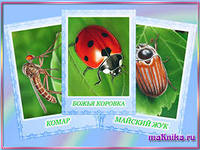 Насекомые
Презентация для детей 2 младшей группы
Автор-составитель: воспитатель Карпова Н.В.
Лишь деревья расцветут,Шмель большущий тут как тут.По цветкам порхает,Брюшко набивает.
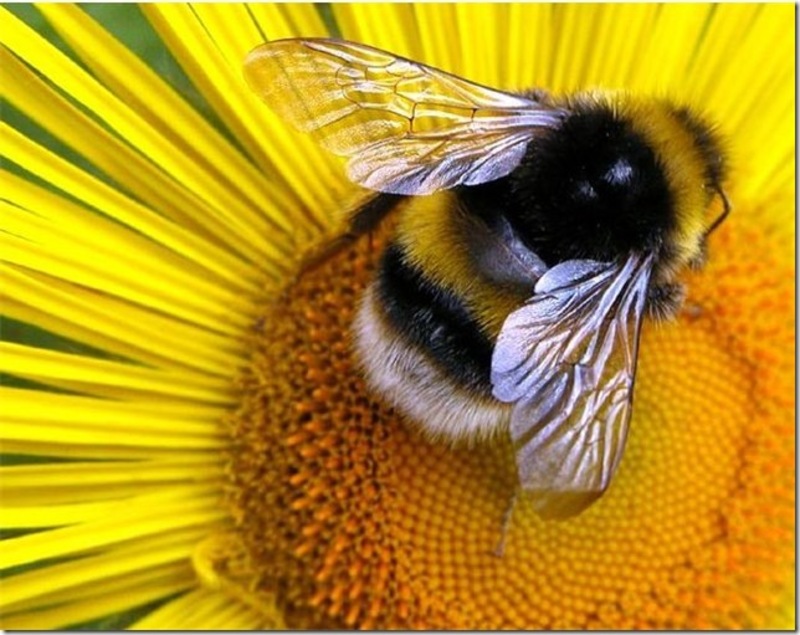 Летом, в жаркий день на луг,Прилетел огромный жук.Сел на травке посидел,Зажужжал и улетел.
Полосатая оса Пчёлку обманула:Обещала улей строить,А сама, лишь мёд стянула.
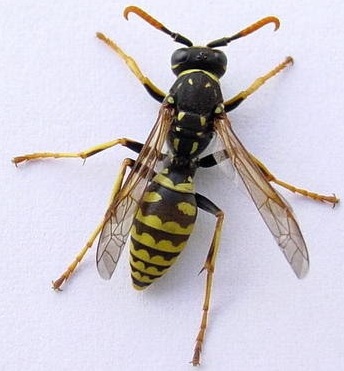 Вокруг цветка жужжанье – 
У пчёлки расписанье:
Весь день нектар качает,
А ночью отдыхает.
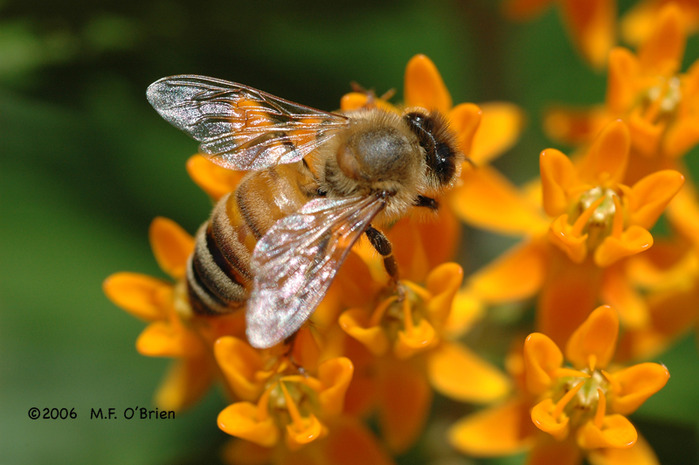 Я летать умею ловко,
Божья пестрая коровка.
Крылья красненькие в точках,
Словно в черненьких кружочках.
В яркой праздничной рубашке
Я спасаю урожай.
Я – полезная букашка,
Ты меня не обижай!
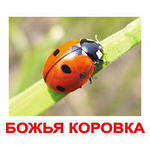 Ах, какая  стрекоза!
Только крылья да  глаза!
В воздухе трепещет
 И на солнце блещет.
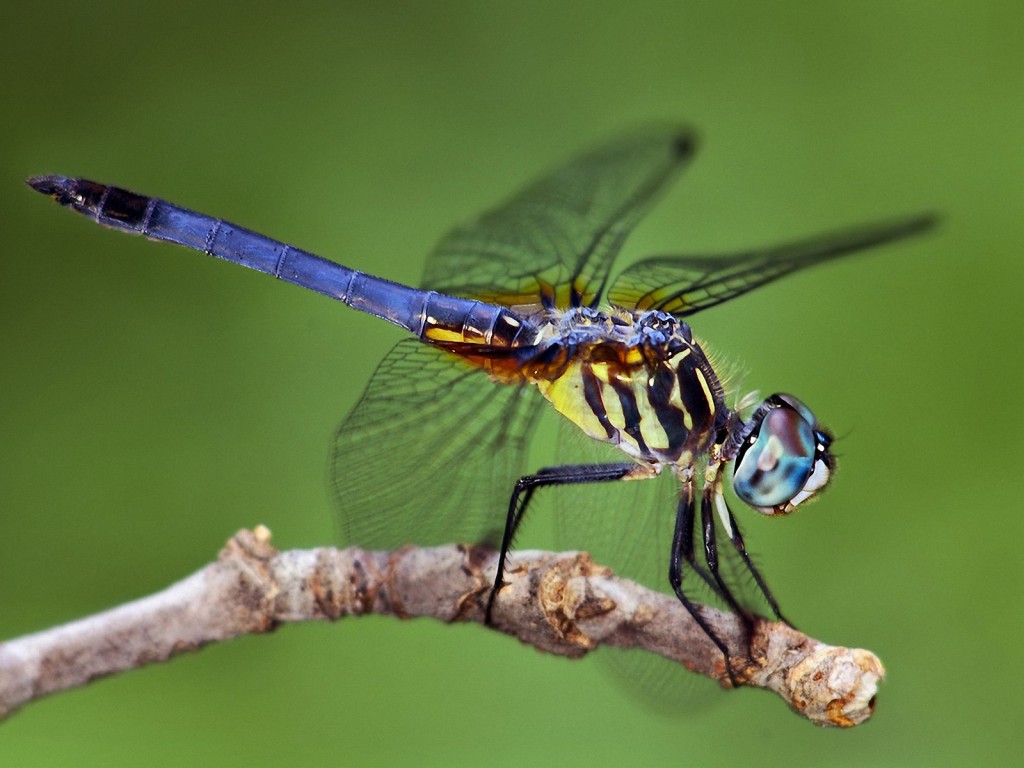 Я жужжу, жужжу, жужжу,
Я летаю и кружу
 Возле носа, возле уха.
Догадайся, кто я! …(Муха).
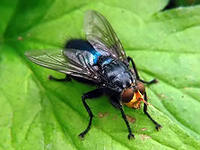 Вот летит комар-пискун,
Ах, какой же он хвастун,
Носом длинным всех пугает,
Ночью деткам спать мешает.
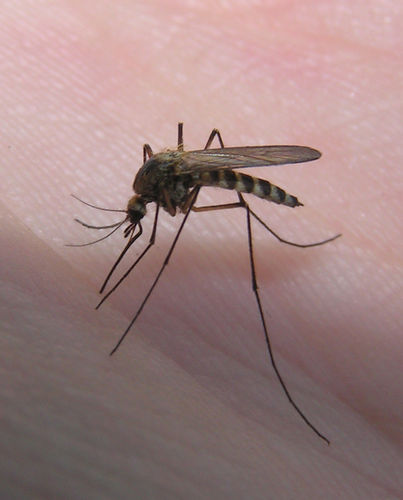 На лесной полянке чудо -
на цветочках  бантики,
это бабочки расселись
 как цветные фантики.
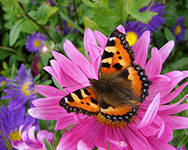 Мы вчера в лесу сосновом
 Повстречали муравья -
У него там дом огромный,
И большущая семья!
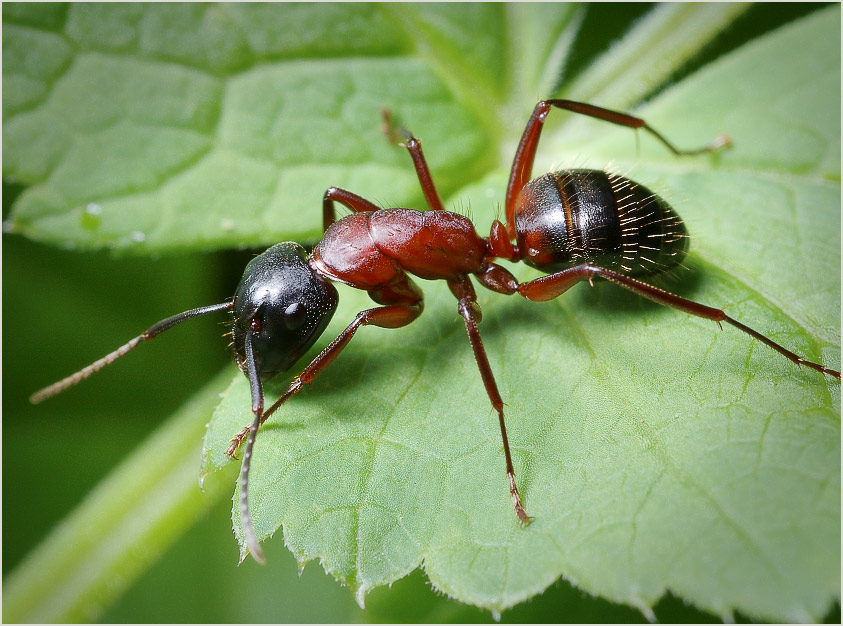 Прожорливая очень,
И днём, и ночью ест.
Стать бабочкою хочет
 И набирает вес!
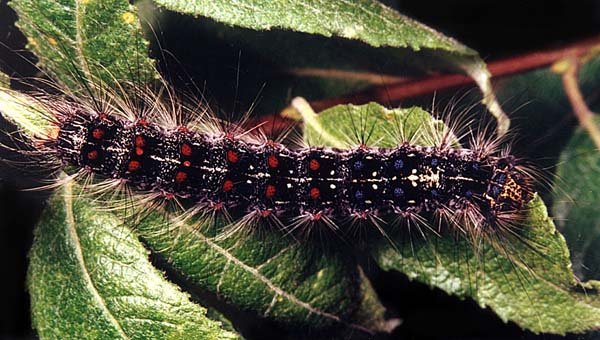